Case Presentation
Sami bannoura, MD
Bassel zein Sabatto, md
[Speaker Notes: Thank committee 
And dr Mourani]
Cataract
[Speaker Notes: Presented to Another hospital 
Normal range for albumin]
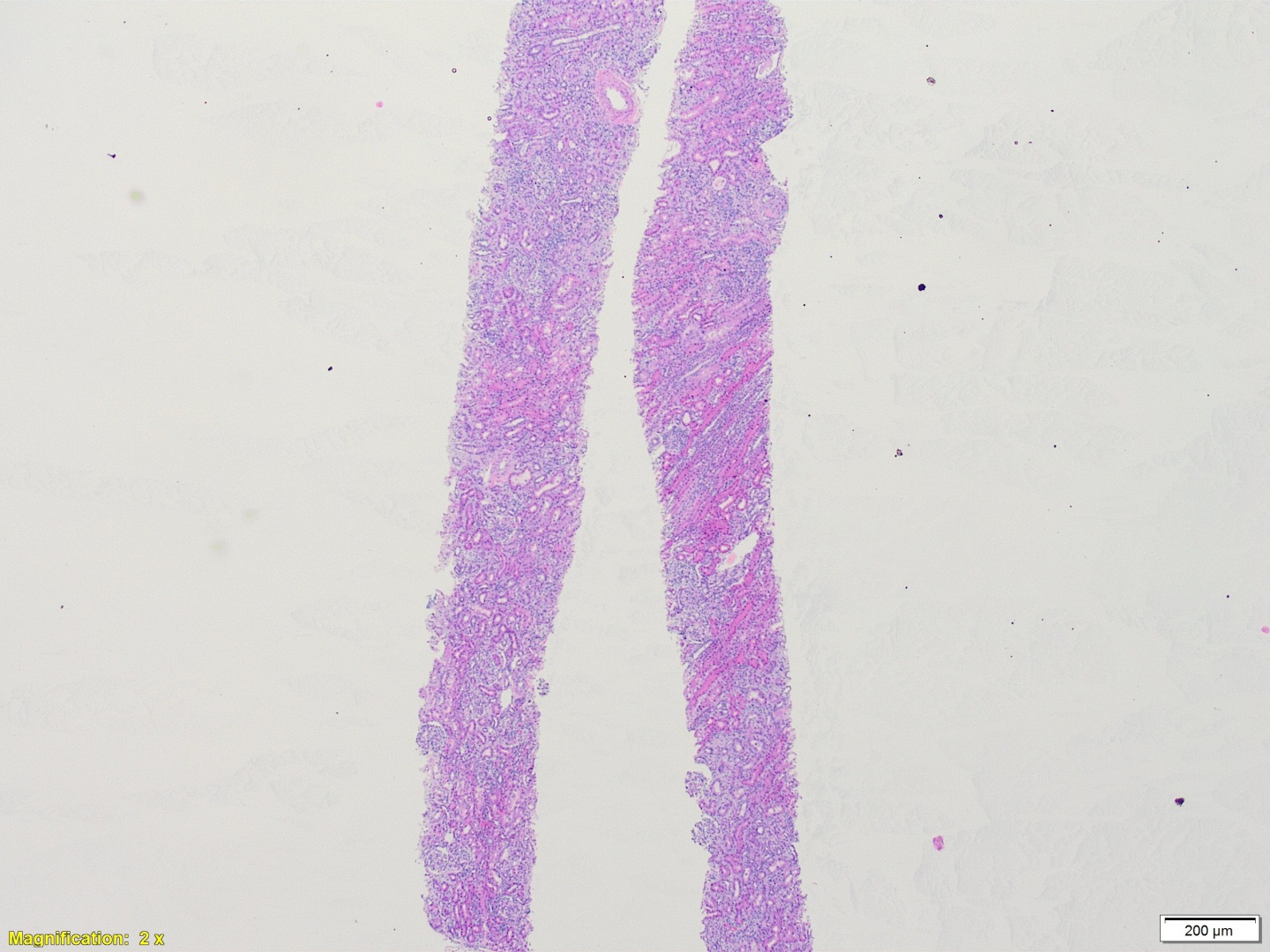 [Speaker Notes: Frozen section, we have glomeruli, adequate for IF 
Low power in important ,]
Microscopic Description
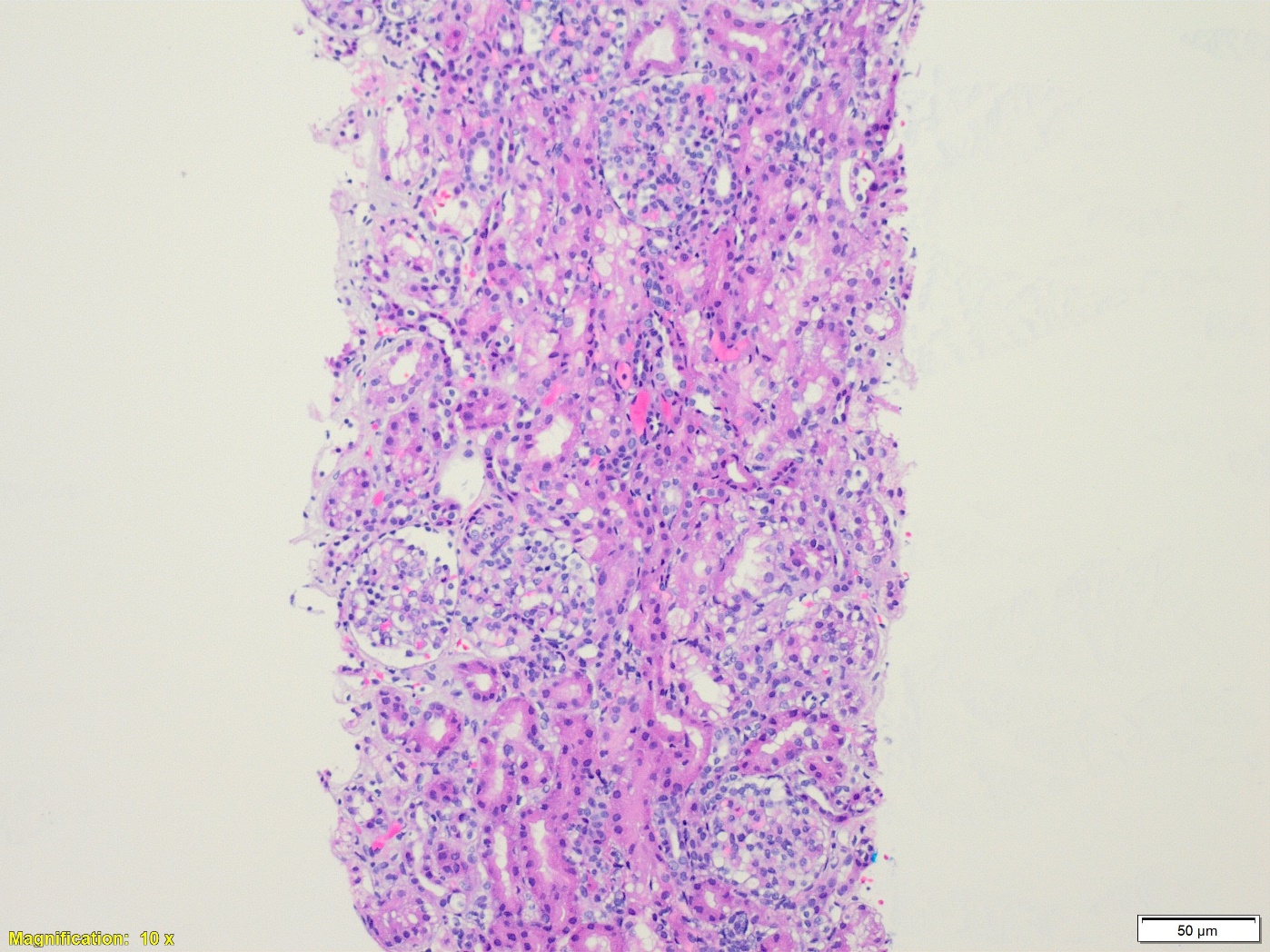 [Speaker Notes: Presence of glomeruli : minimal mesangial hypercellularity, back to back tubules.
Study four compartmnets]
Microscopic Description
Mesangial expansion and hypercellularity.
[Speaker Notes: Element of mesangial expansion and hypercellularity
There is also minimal interstitial inflammation 
Acute tubular injury 
Creatinine ???]
Microscopic Description
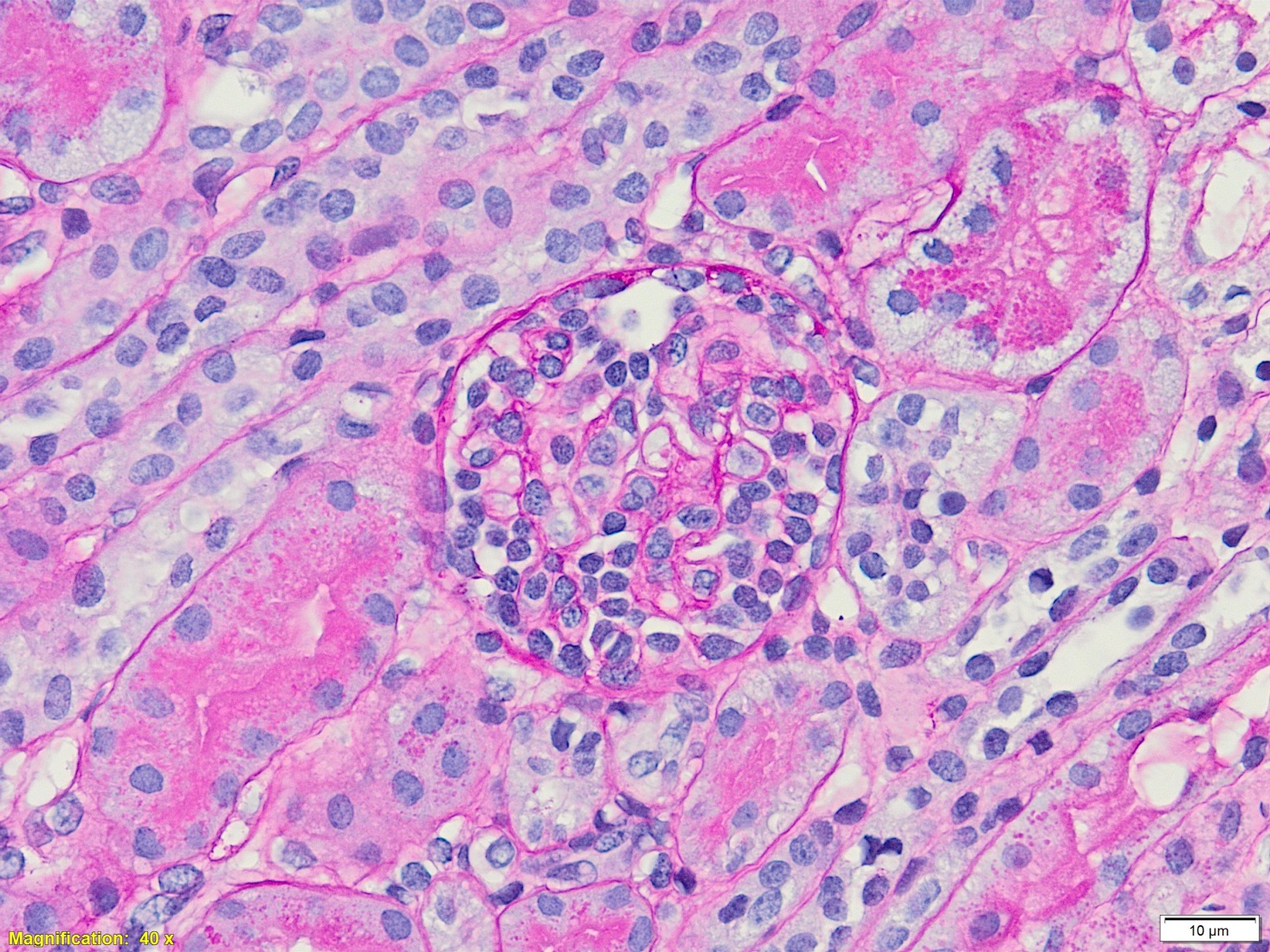 [Speaker Notes: Element of mesangial expansion and hypercellularity
There is also minimal interstitial inflammation 
Acute tubular injury 
Creatinine ???]
Microscopic Description
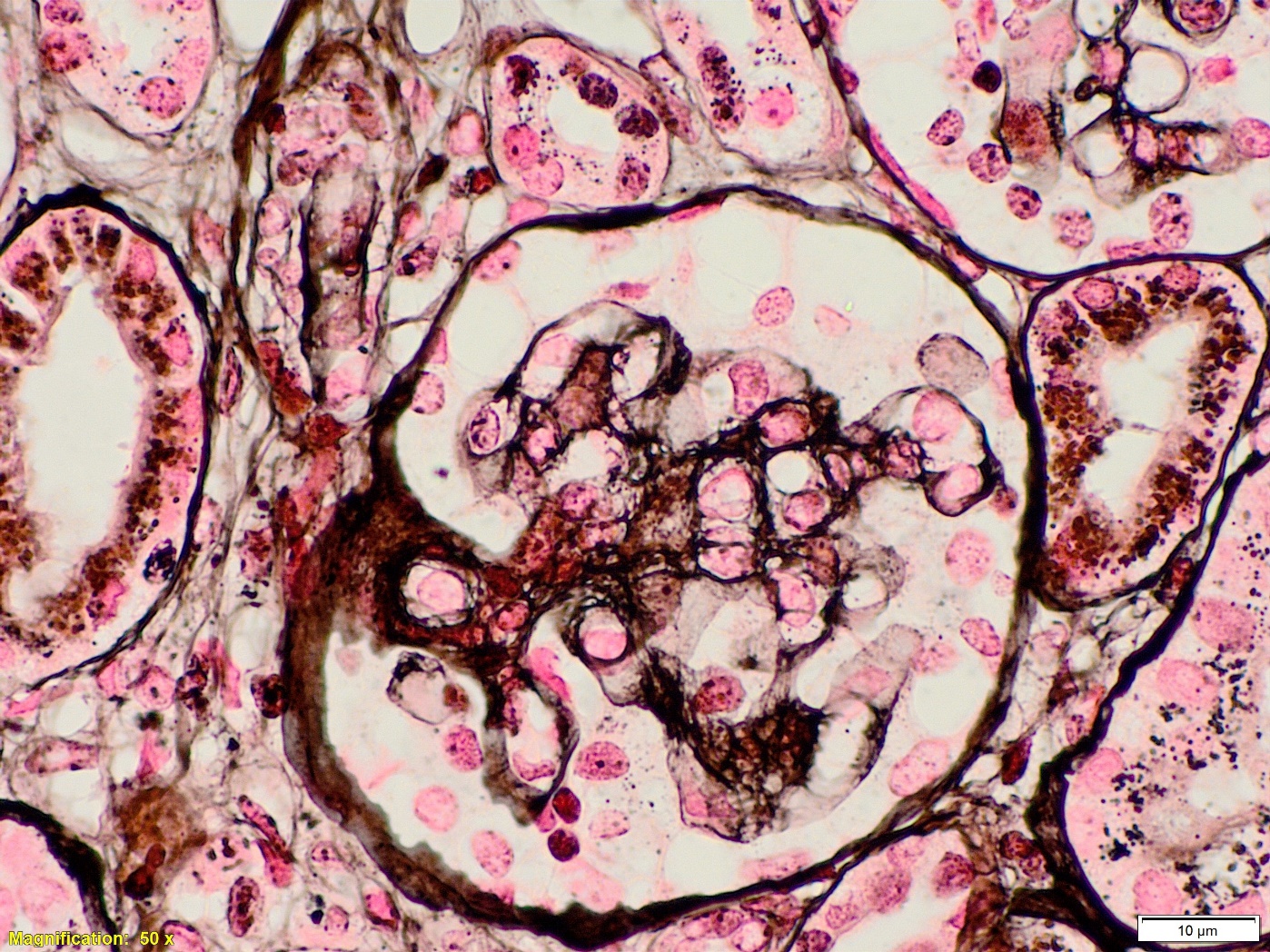 [Speaker Notes: Element of mesangial expansion and hypercellularity
There is also minimal interstitial inflammation 
Acute tubular injury 
Creatinine ???]
Microscopic Description
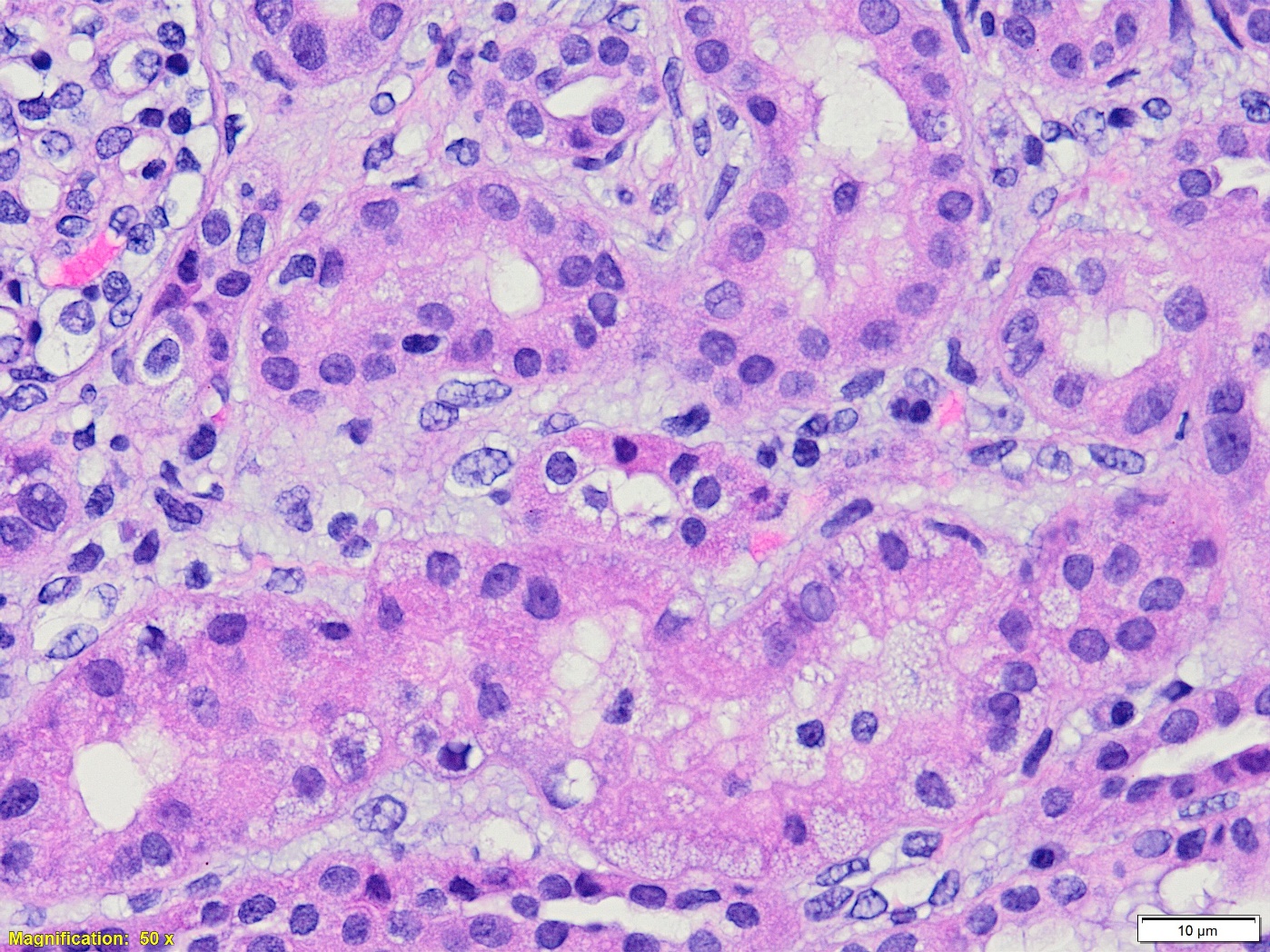 [Speaker Notes: Element of mesangial expansion and hypercellularity
There is also minimal interstitial inflammation 
Acute tubular injury 
Creatinine ???]
Microscopic Description
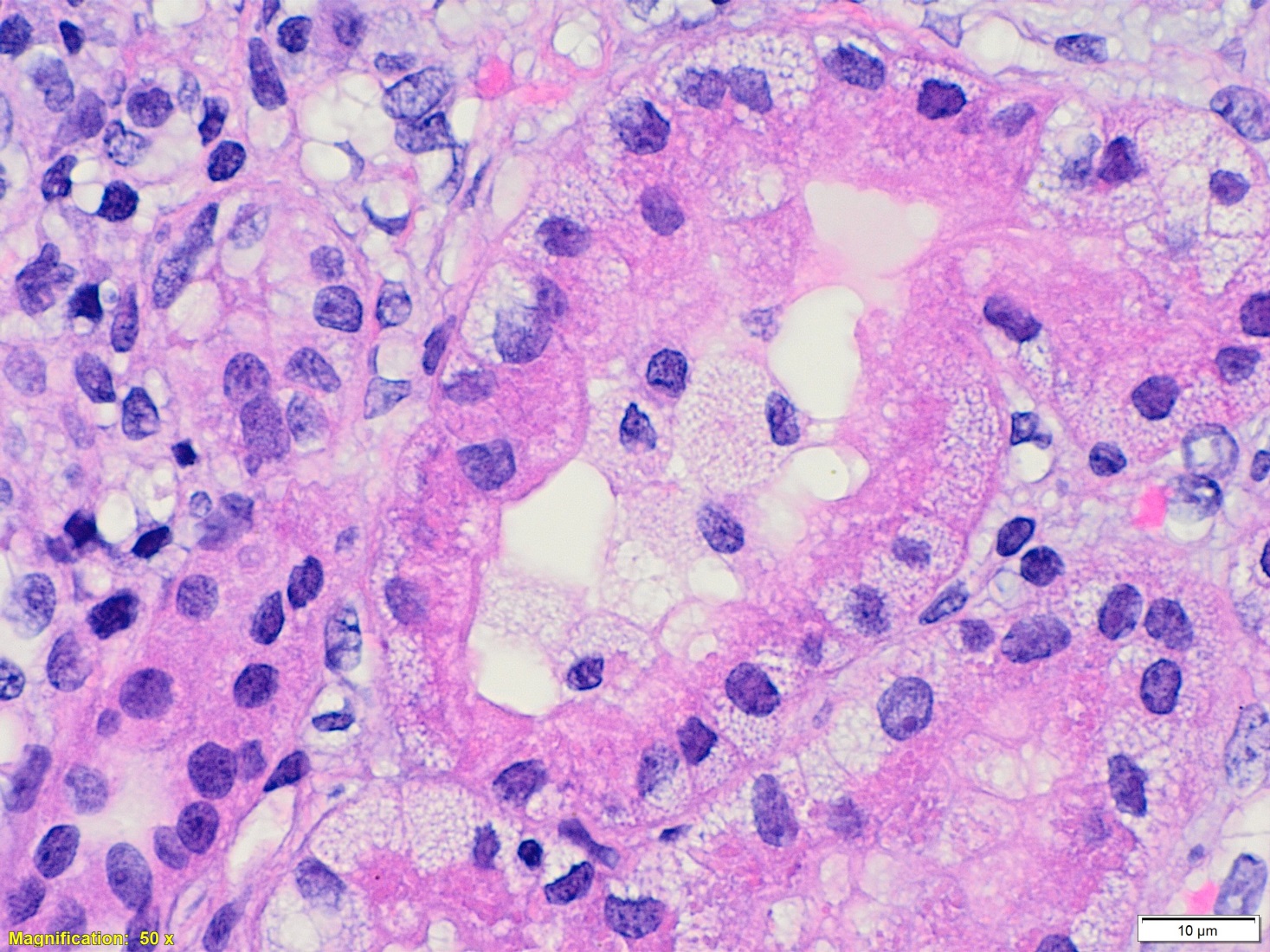 Tubules show isometric vacuolization with Oil red O positivity.
[Speaker Notes: Lipoid nephrosis. 
Owing mainly to impaired clearance and, to a lesser extent, increased biosynthesis.
Metabolism of albumin-bound fatty acids by the proximal tubule during heavy proteinuria may directly underlie subsequent tubulointerstitial inflammation and altered response to injury.]
Microscopic Description
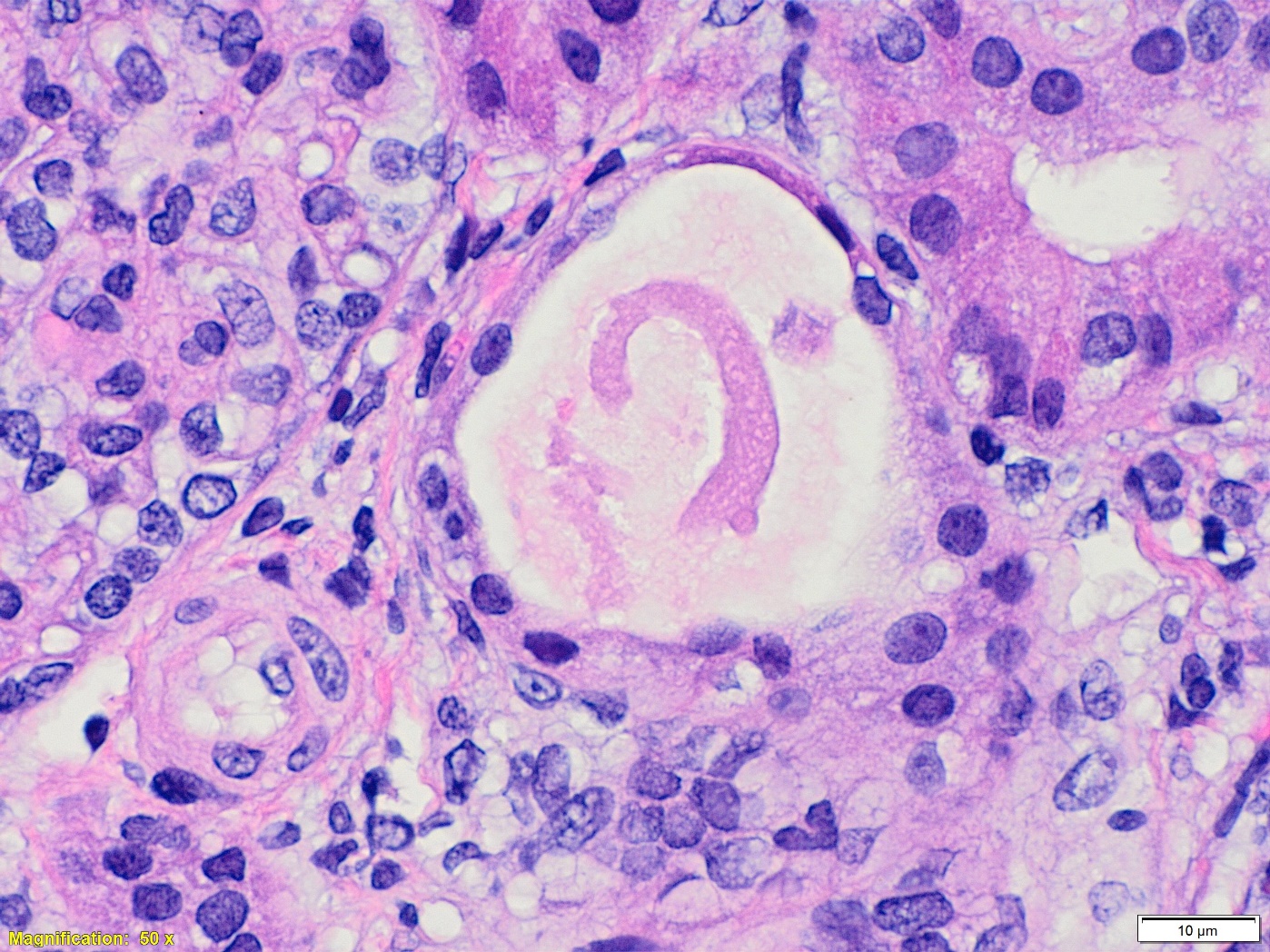 Few tubules are dilated
[Speaker Notes: Dilatation, Flattened epithelium]
Microscopic Description
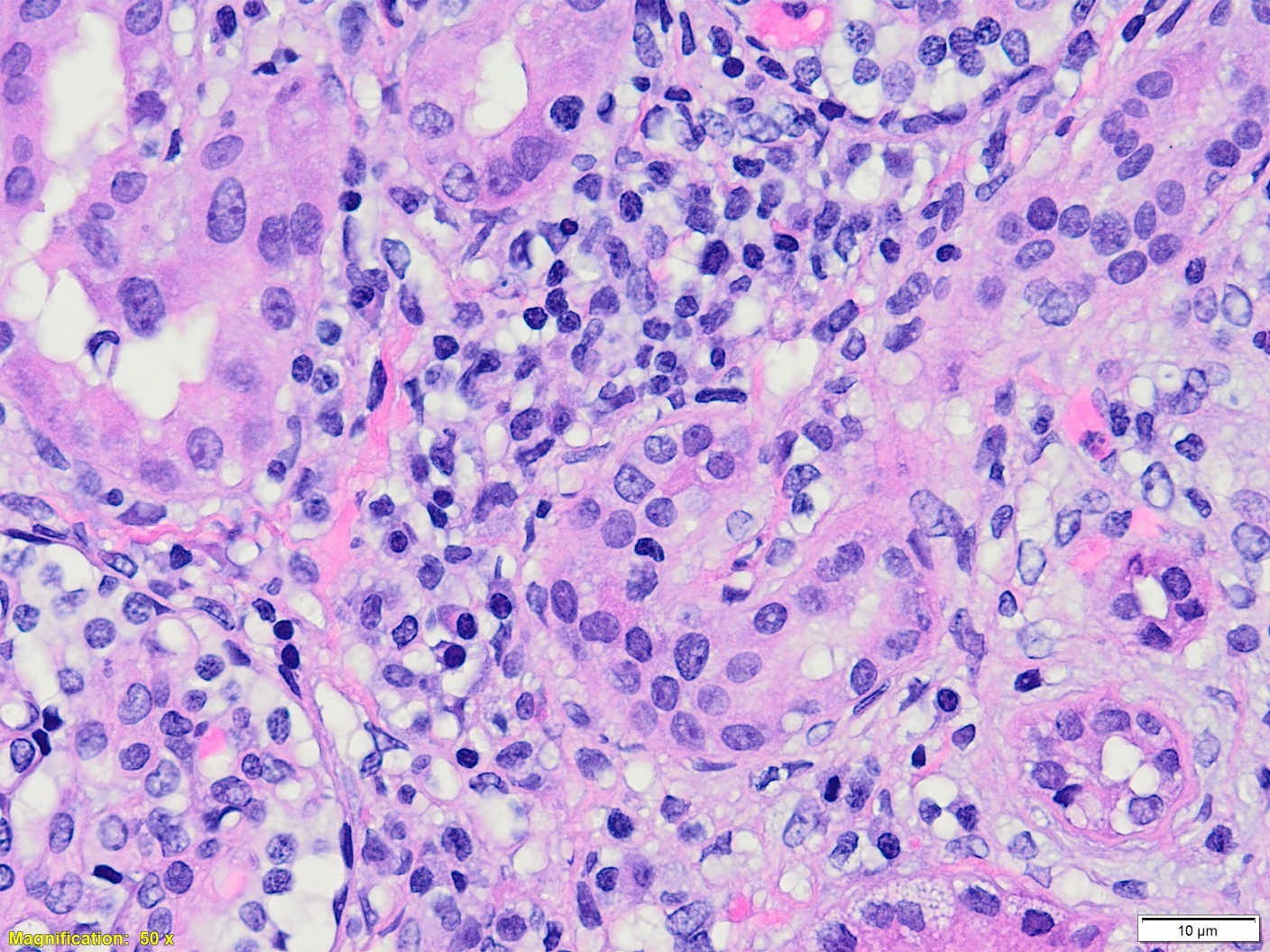 Focal interstitial inflammation noted formed by mononuclear cells comprising lymphocytes, plasma cells and a rare eosinophils.
[Speaker Notes: There is an element of interstitial inflammation]
Microscopic Description
No arterial nor hyaline arteriolar sclerosis noted.
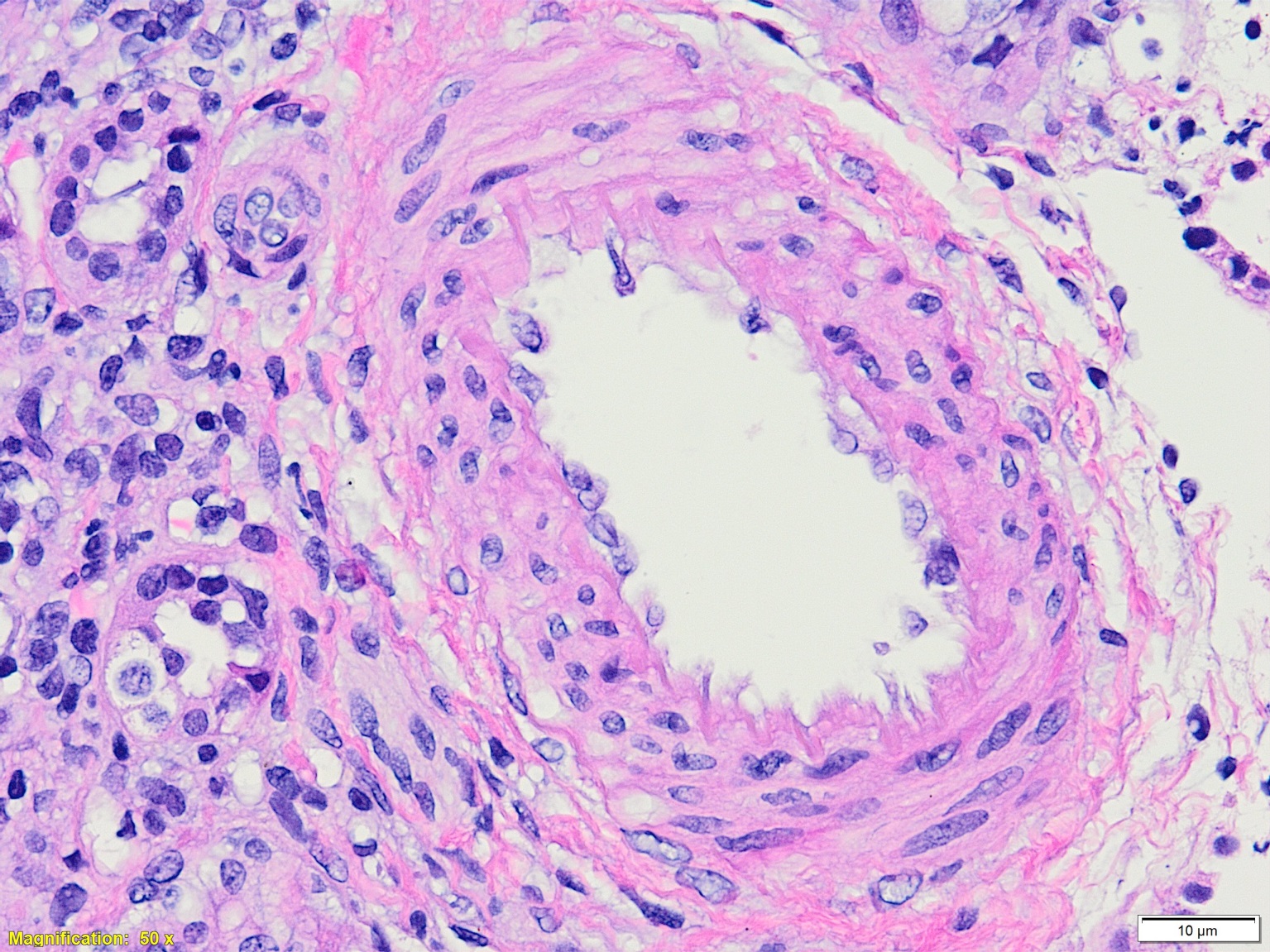 [Speaker Notes: No vasculitis]
Immunofluorescence
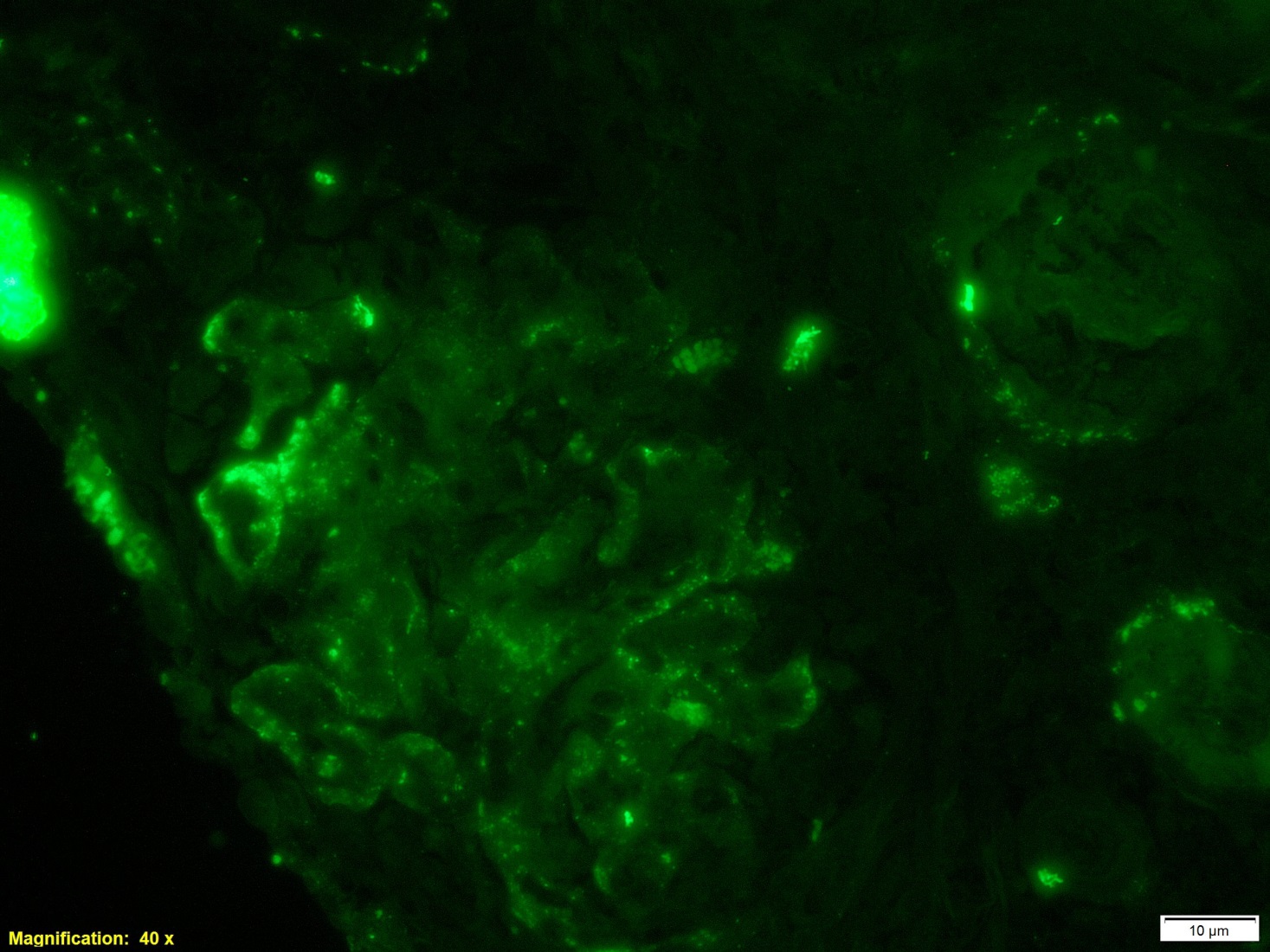 C3
IgM
[Speaker Notes: IgA: Negative. 
IgG: Negative. 
IgM: 2+ focal mesangial and capillary positivity. 
C3: 1+ focal mesangial and capillary positivity. Arterioles show focal C3 reactivity. 
C1q: +/- focal mesangial positivity. 
Kappa:+/- focal mesangial positivity. 
Lambda: Negative. 
Fibrinogen: Non-specific interstitial staining. 
C4: 1+ focal mesangial]
Immunofluorescence
C3
[Speaker Notes: Reabsorption droplets c3 positive]
Can we reach a definitive diagnosis?
Proper classification of the cause of the nephrotic syndrome requires ultrastructural study and molecular pathology.
Congenital nephrotic syndrome (CNS)
Heterogenous conditions with nephrotic syndrome within first 3 months of life.
Onset between 3 - 12 month,  (Infantile nephrotic syndrome).
May be inherited, sporadic, acquired or part of a general malformation syndrome.
congenital nephrotic syndrome
Heritable Disorders.
The Finnish Type (CNF). Most common. 
Diffuse Mesangial Sclerosis (DMS).
Familial Focal Segmental Glomerulo­sclerosis (FFSGS) 

Acquired (Secondary) CNS.
Congenital infections (such as syphilis, toxoplasmosis, and cytomegalo­virus), mercury intoxication, and systemic lupus erythematosus.
congenital nephrotic syndrome
Congenital Nephrosis Associated with Other Syndromes:
Denys-Drash syndrome, Epidermolysis bullosa, Nail-Patella Syndrome, Diffuse mesangial sclerosis and bilateral cataract, … 

Sporadic CNS of Childhood Type
MCNS, MesPGN, Non Familial FSGS
[Speaker Notes: One report in the literature of bilateral cataract and diffuse mesangial sclerosis]
Finnish type
Autosomal recessive disorder (OMIM: Nephrotic Syndrome, Type 1; NPHS1)
Also called NPHS1, Finnish congenital nephrosis
1.5% of cases of nephrotic syndrome in childhood
Occurs in 1 per 10,000 newborns in Finland, lower incidence elsewhere (1 in 50,000 in North America)
Glomerular capillary .
WT1 is a transcription factor important for podocyte function. 
Nephrin is a major component of the slit diaphragm (SD) connecting podocyte foot processes. 
Podocin is an adapter protein located intracellularly in the SD area. 
Laminin is a major structural protein of the glomerular basement membrane (GBM).
[Speaker Notes: Nephrin is a transmembrane protein that probably forms the main building block of an isoporous zipper-like slit diaphragm filter structure. Defects in nephrin lead to the abnormal or absent slit diaphragm resulting in massive proteinuria and renal failure

More than 60 mutations. In finland two nonsense mutations account for over 94% of all mutations.

Most mutations found in non­Finnish patients are missense mutations, but they include also nonsense and splice site mutations, as well as deletions and insertions.


Nephrin protein is produced by glomerular podocyte, encoded by NPHS1 at 19q13.1.

Normally expressed at slit diaphragm of glomerular podocyte but missing or defective in patients with Finnish type syndrome

Can be diagnosed in utero via genetic testing; (heavy proteinuria in utero, increased AFP)

At birth, large placentas, proteinuria, edema, infections, premature birth, mild facial / limb abnormalities and poor development]
Finnish type
Doesn't respond to steroids or immunosuppression.

Death without kidney transplant

Dramatic improvement with transplant but 20% have recurrence of nephrotic syndrome, which may respond to rituximab.
Histology
Depends on the stage of the disease. 

The most striking feature, diffuse cystic dilatation of the proximal tubules, though cases without dilatation have been reported.
Distal tubular ectasia with flattening of tubular epithelium.
Microcysts with or without tubular PAS+ hyaline casts.
Histology
Glomeruli typically show minimal abnormali­ties; 
Mild mesangial hypercellularity
Increased amount of the mesangial matrix. 
Occasional immature glomeruli.
No glomerular deposits of immunoglobulin or complement. IgM and C3 nonspecific.

Extensive effacement of epithelial cell foot processes is seen by electron microscopy.
[Speaker Notes: Immature glomeruli are commonly seen, with palisade of epithelial cell nuclei around a small glomerular tuft within a dilated urinary space.]
Electron Microscopy
Epithelial foot processes exhibited wide effacement. 
No electron-dense deposits were found.
Histology
Progressive obliteration of the capillary loops and glomerular sclerosis.
Tubular atrophy and interstitial fibrosis.
May evolve to FSGS.
Role of Pathologist
Proper classification of the cause of the congenital nephrotic syndrome requires ultrastructural study and molecular pathology in addition to the routine light and immunofluorescent microscopy.
[Speaker Notes: For proper classification , The message of this case, we need genetic and electron in addition to histoogly and if]
Thank you